MENU WEEK 417 oktober tot 13 oktober
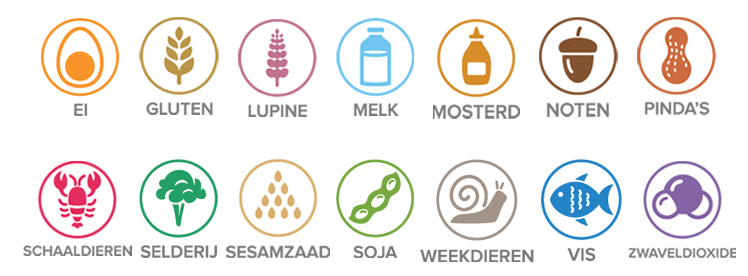